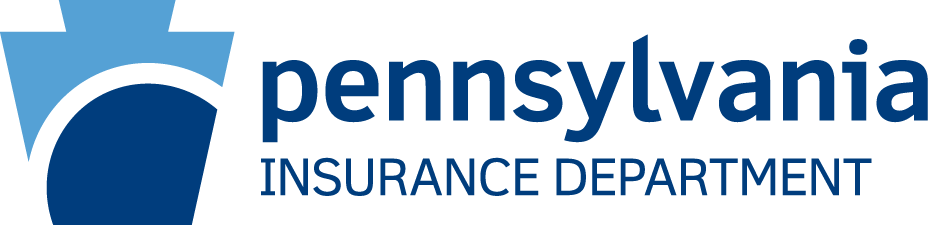 Long Term Care Insurance Rate Review Process
March 10, 2016
Timeline
Insurer files a rate change request with the Department
The Department publishes the filing in the PA Bulletin and on our website
A 30-day public comment period starts on the day of publication
After the 30-day public comment period, the Department has 45 days to review the filing 
The Department almost always has questions about the filing. If we need extra review time because the company has not responded or outstanding issues remain, we can extend the review period.
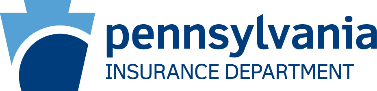 History
PA enacted its first Long Term Care regulation in 1995. It was based upon the National Association of Insurance Commissioners (NAIC) model and provided many consumer protections such as:
Limits on pre-existing condition exclusions 
Requirements to offer inflation protection
Unintended lapse protection by alerting a third party
Standards for marketing and advertising
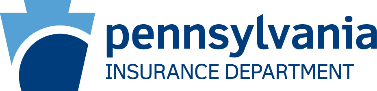 Rate Increase Review Standards
Pre-2002 Policies 
A rate increase can be justified if a company can demonstrate that their expected claims over the life of the policy would exceed 60% of the expected premium.

Post-2002 Policies 
PA adopted the updated NAIC “Rate Stability” model regulation in 2002
Encourages insurers to price conservatively. 
A company filing for a rate increase must demonstrate an expected 
58% loss ratio for the initial premium and 
85% loss ratio for additional premium collected due to the rate increase
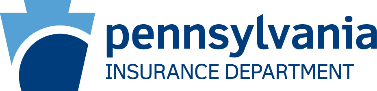 Rate Increase Review Considerations
Company projections
Mortality – how long a policyholder is expected to live
Morbidity – how healthy a policyholder is expected to be
Lapse – how likely policyholders will cancel their policy
Company solvency
Financial impact to consumers
Past rate increases
Availability and type of options to limit the rate increase by reducing benefits
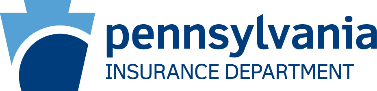